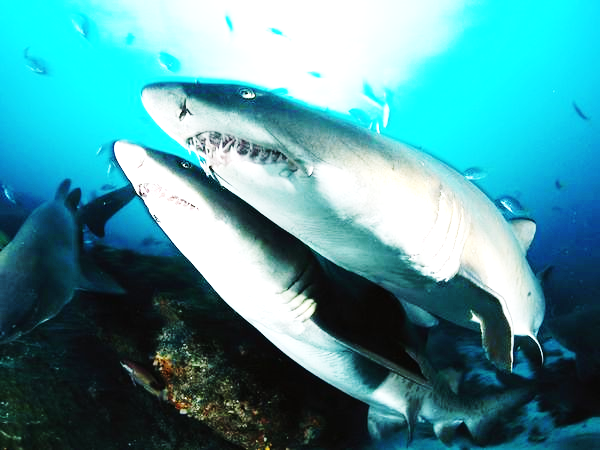 The Amazing Sharks
By Charles C.
[Speaker Notes: Sharks eat other sharks some sharks eat turtles. Sharks are fish.]
What does a Shark Look Like?
Sharks have sharp teeth to  rip apart meat. 
They have a good sent of smell a great white shark can smell a drop of blood from a mile away.
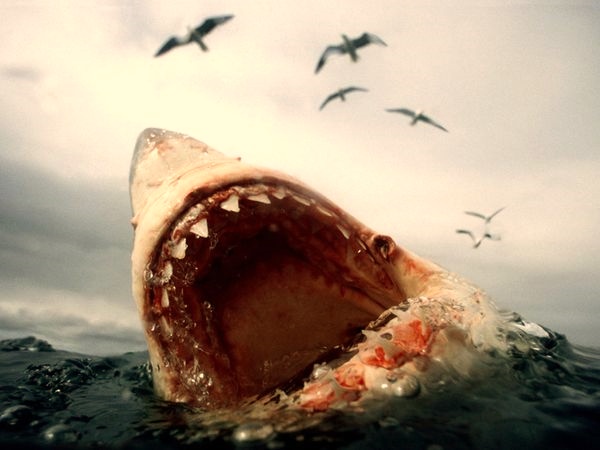 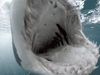 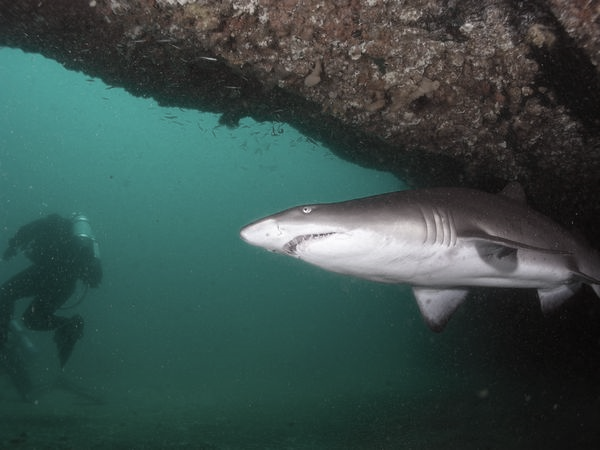 Where Does it Live?
Sharks live in all oceans. Some sharks such as the bull shark live in rivers near by people.
What Does a Shark Eat?
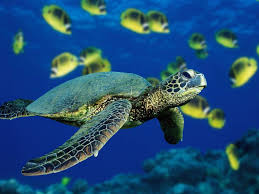 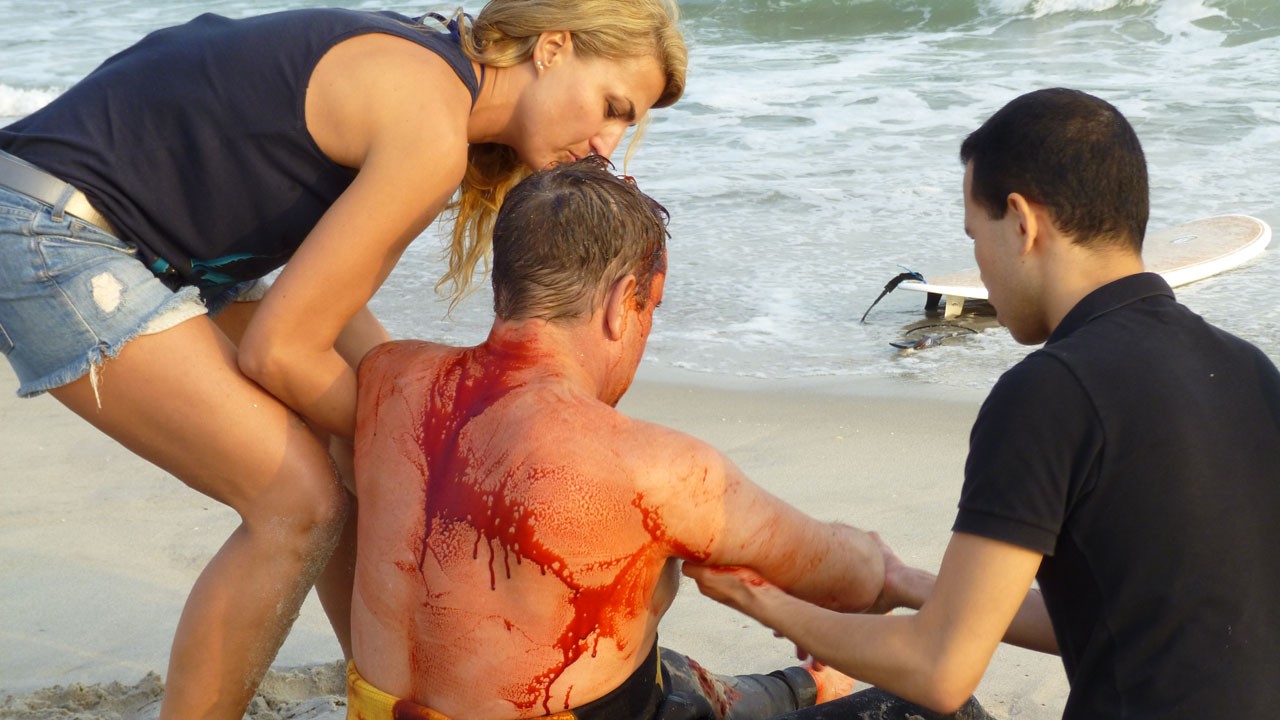 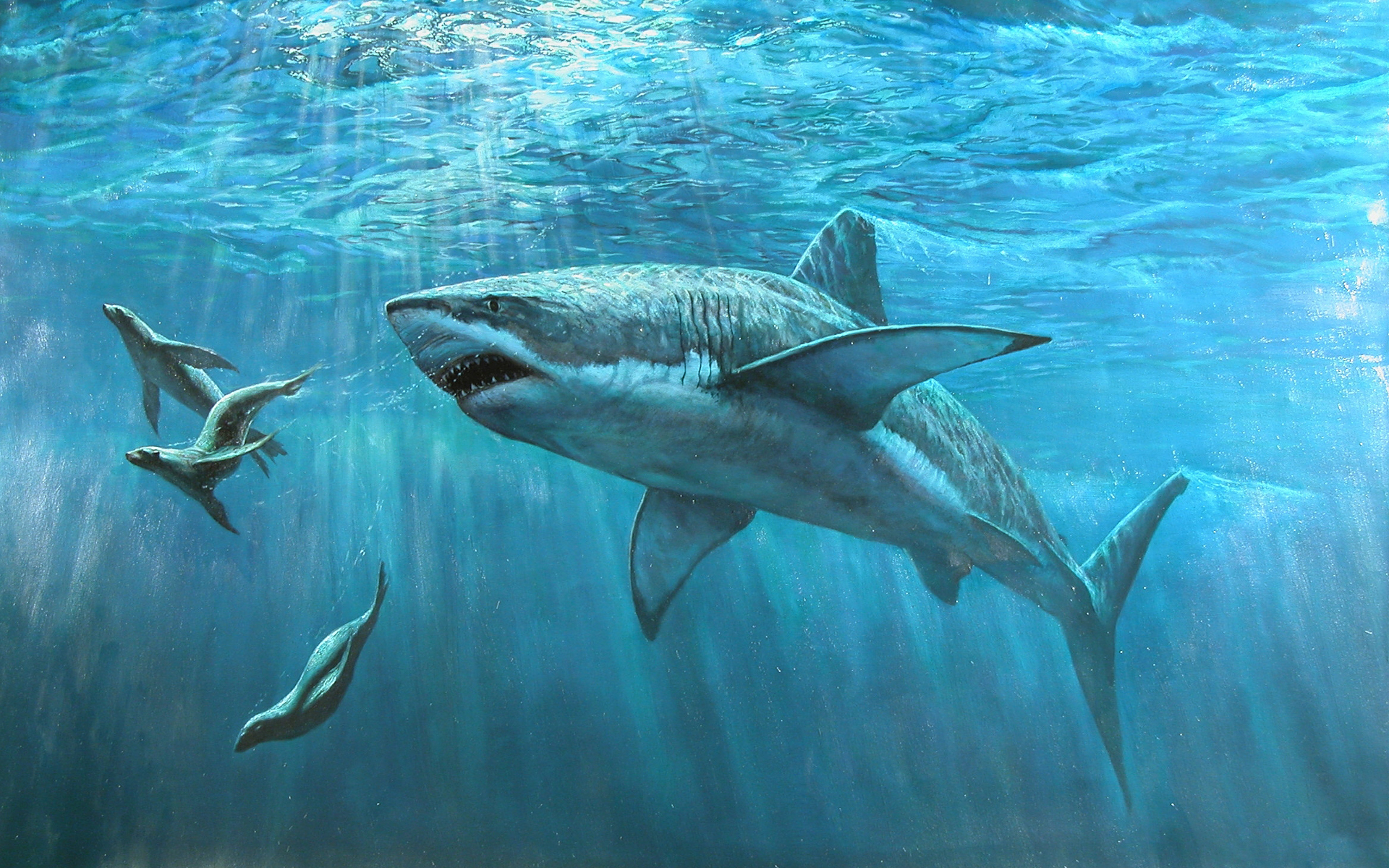 Sharks eat seals, turtles and even other sharks. 
Sharks some times kill people.  Its because when a surfer splashes  the board looks like the body of a seal. The arms look like the flippers.
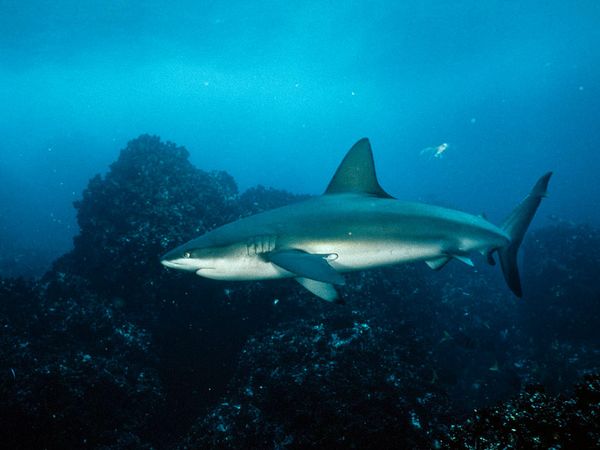 The End